Intro to Ethical Hacking
MIS 5212.001
Week 3
Tonight's Plan
Social Engineering Toolkit
SQL Injection
Karmetasploit
Building Modules in Metasploit
Creating Exploits
Next Week
MIS 5212.001
2
Tips and Tricks
A couple of issues brought up in previous classes.  Some may have already figured these out, but just in case.
Browser not connecting.
Recall last semester we did some work with the intercepting proxy.  You will need to change the Browser’s network settings to “No Proxy” when not running a proxy
Screen size
Kali defaults to 600x480 or 800x600 which gives a very small screen
Go to System Tools -> Preferences -> System Settings and then select “Displays” and select a larger screen size.  I was able to use 1680x1050 on my system.
MIS 5212.001
3
Note on “Hands On”
The tools covered (Kali, nmap, and Metasploit) along with what will be covered (WebGoat with Interception proxy) allow each student to work through all examples and many more in a safe environment within VMWare
This gives you the best chance of getting comfortable with these tools
To get the best value out of the material you need to “play” with them, try things, see what works and what doesn’t.
MIS 5212.001
4
Social Engineer Toolkit
Social Engineering Toolkit or SET was developed by the same group that built Metasploit
SET provides a suite of tools specifically for performing social engineering attacks including:
Spear Phishing
Infectious Media
And More
It is pre-installed on Kali
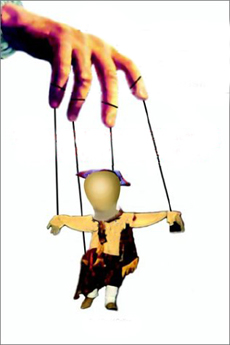 5
Finding SET in Kali
6
Exploring SET
Many feature of SET are turned off by default
To activate desired feature you will need to manually edit the set_config file found under /usr/share/set/config
To Launch: Kali Linux -> Exploitation Tools -> Social Engineering Toolkit -> setoolkit
The first time you launch SET you will see this:
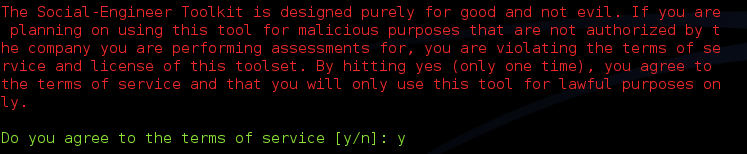 7
Updating SET
To get the latest update of set, enter the following from a terminal in Kali:

This removes all files and folder associated with SET and replaces them with a fresh copy.  Executed correctly should give the following:
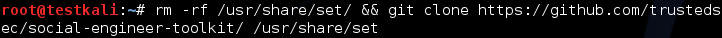 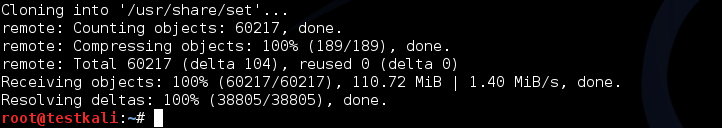 8
More on Updating
You can also get “bleeding Edge” updates with the following


Note: This may cause some instabilities and may force you to “Troubleshoot” some of the software.  Hint: Take a snapshot first.
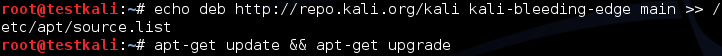 9
Initial Options
If you have not edited the set_config file you will see the following options:
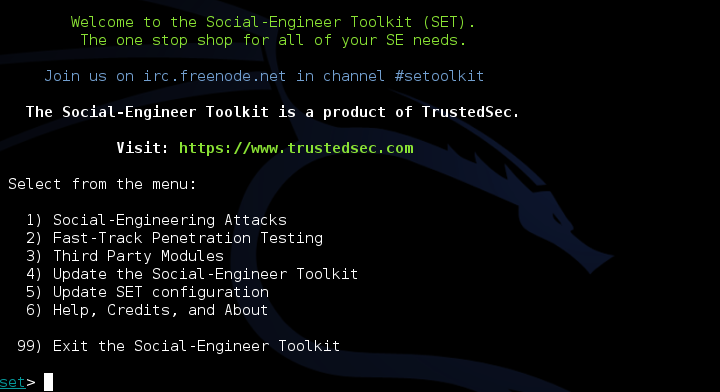 10
Drilling Down
Under “Social-Engineering Attacks”
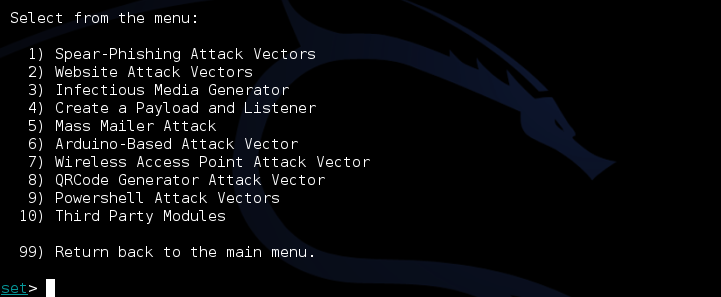 11
Drilling Down
Under “Fast-Track Penetration Testing “
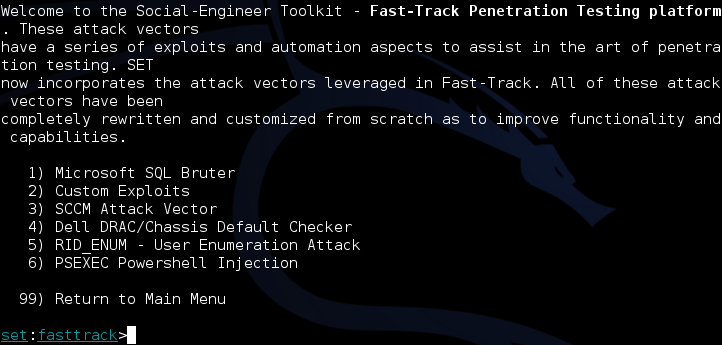 12
Drilling Down
Under “Third Party Modules
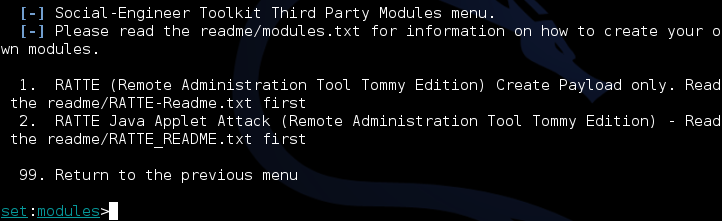 13
Walk Through of Attack
We will start back at the main menu for SET
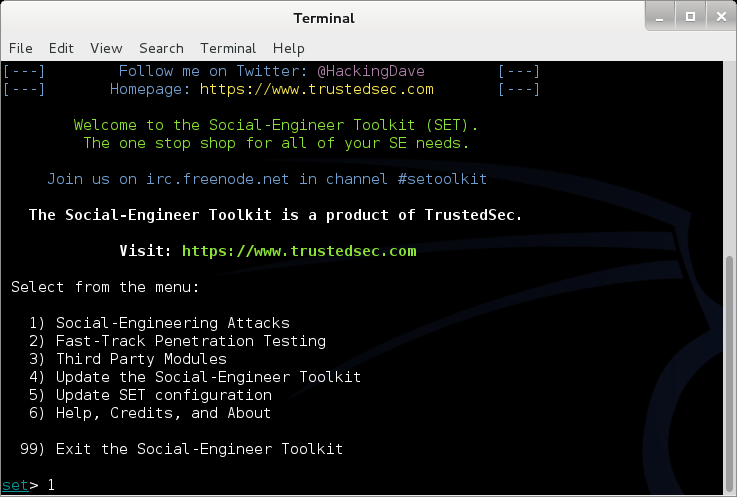 14
Walk Through of Attack
Select Option 1 for Spear-Phishing
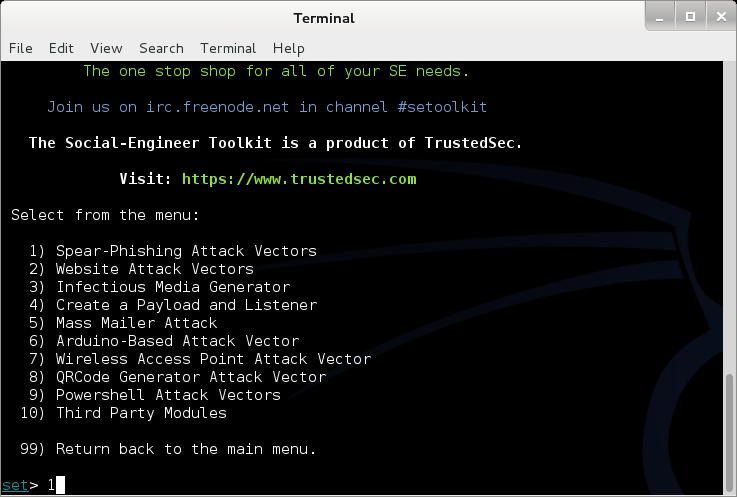 15
Walk Through of Attack
Select Option 1 for a Mass Email Attack
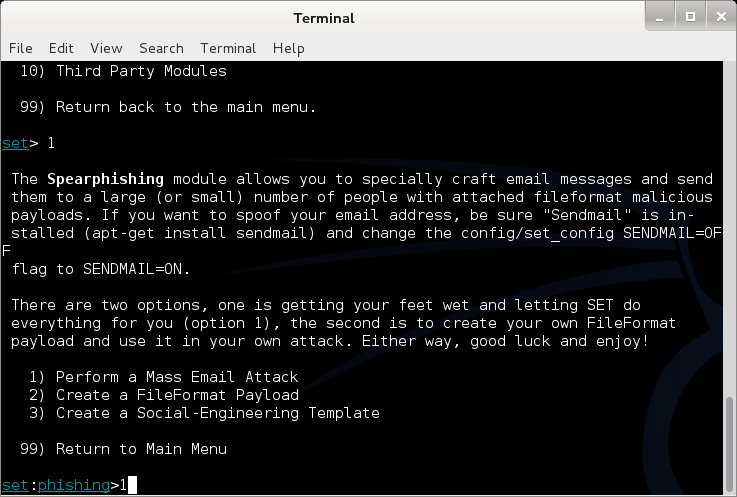 16
Walk Through of Attack
Select Option 12 for PDF embedded EXE
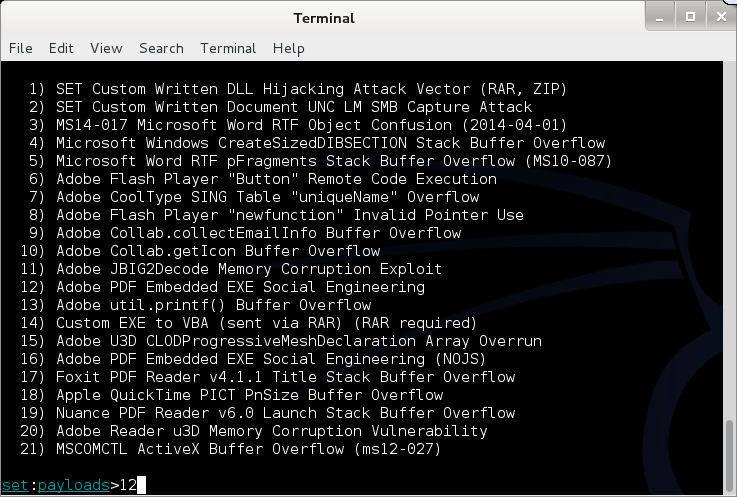 17
Walk Through of Attack
Select Option 2 for Built-in PDF
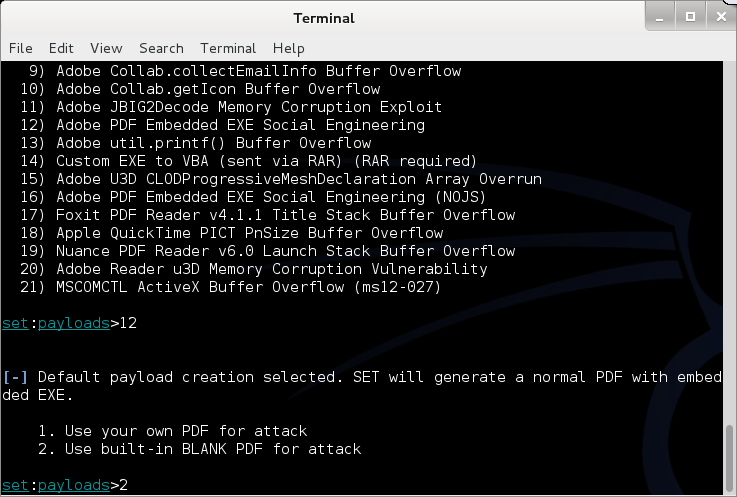 18
Walk Through of Attack
Select Payload 1
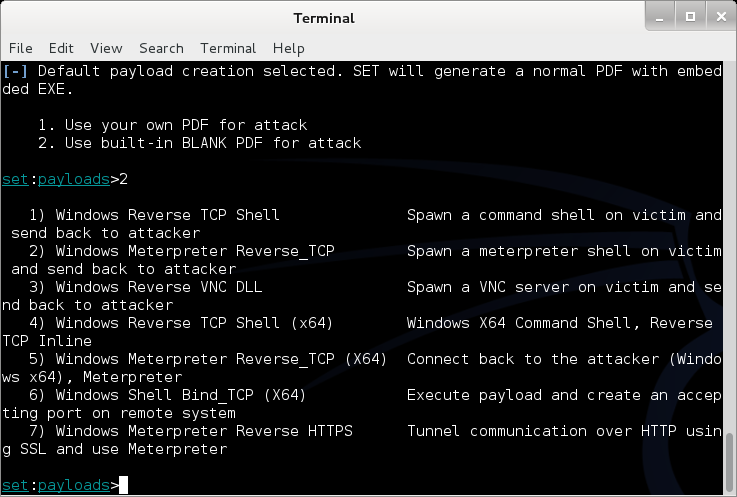 19
Walk Through of Attack
Add an IP Address to listen on
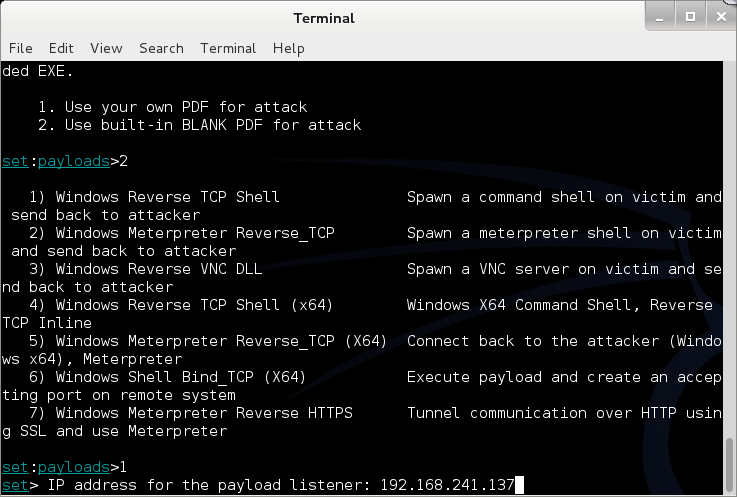 20
Walk Through of Attack
Select a port (Defaults to 443)
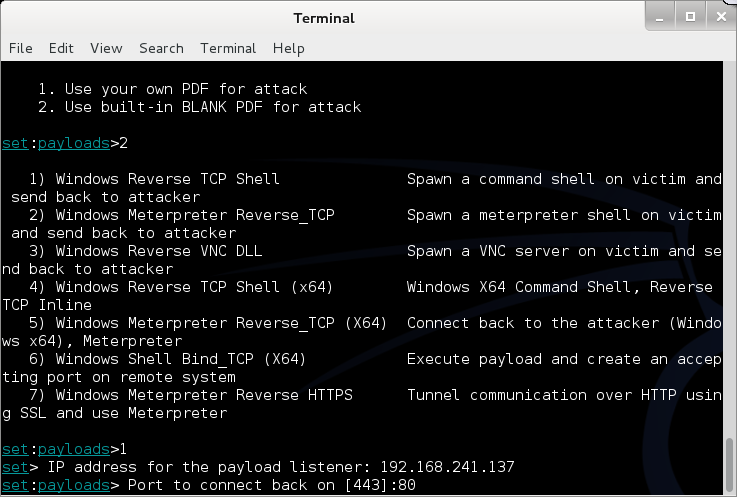 21
Walk Through of Attack
Select Option 1 to keep file name
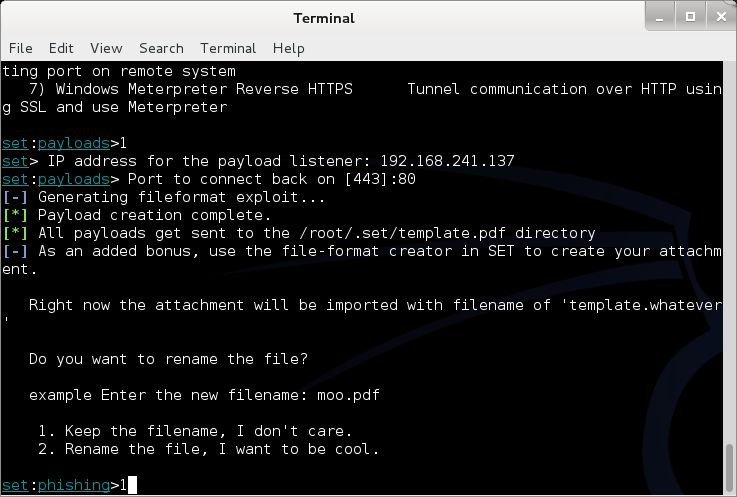 22
Walk Through of Attack
Select Option 1 for a single Email address
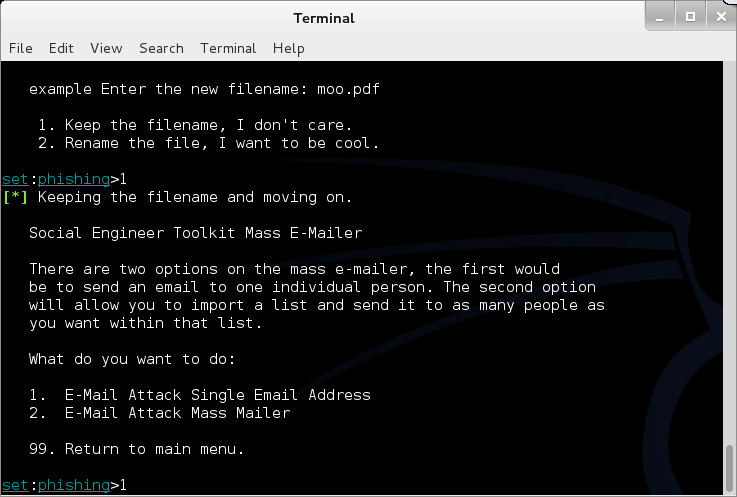 23
Walk Through of Attack
Select Option 1 for a Pre-Defined template
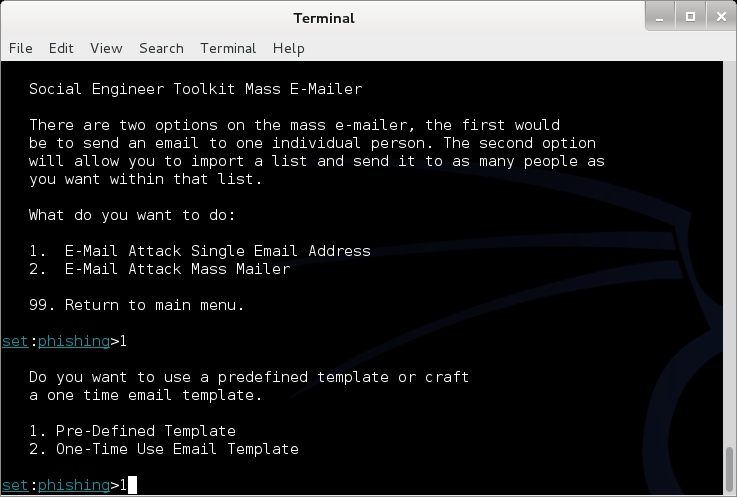 24
Walk Through of Attack
Select Option 1 for the first template
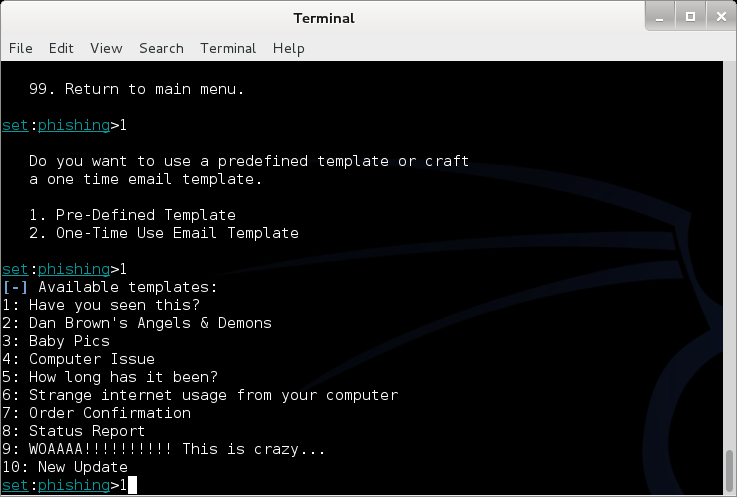 25
Walk Through of Attack
Enter an Email Address (Mine)
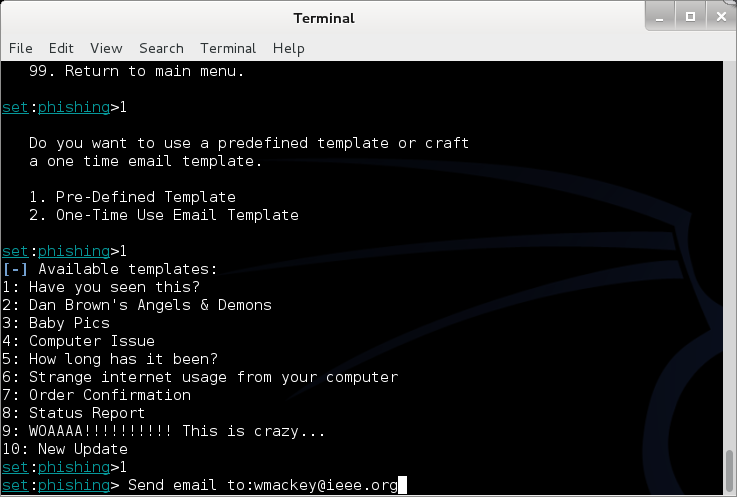 26
Walk Through of Attack
Select Option 2 for my own server
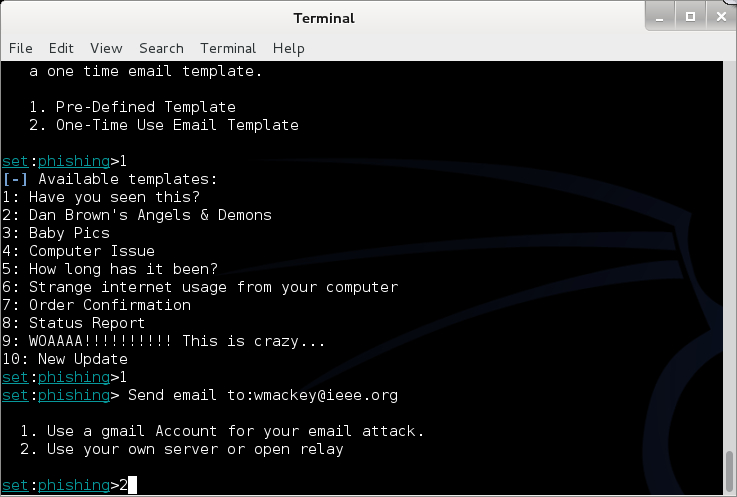 27
Walk Through of Attack
Enter a “From” address
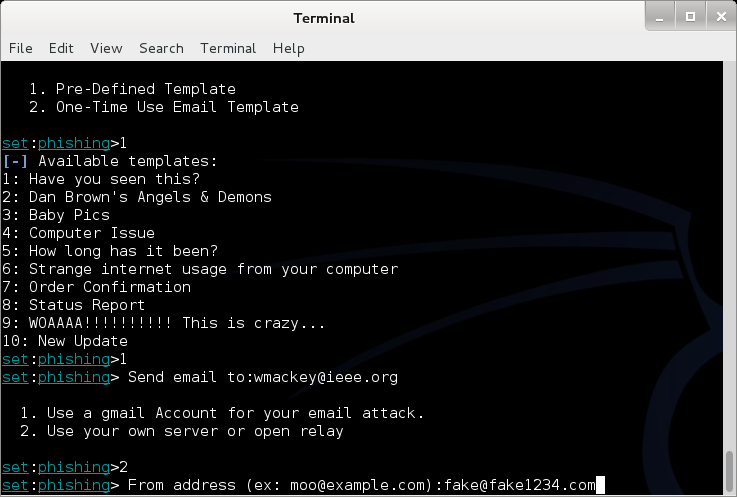 28
Walk Through of Attack
Enter a Name
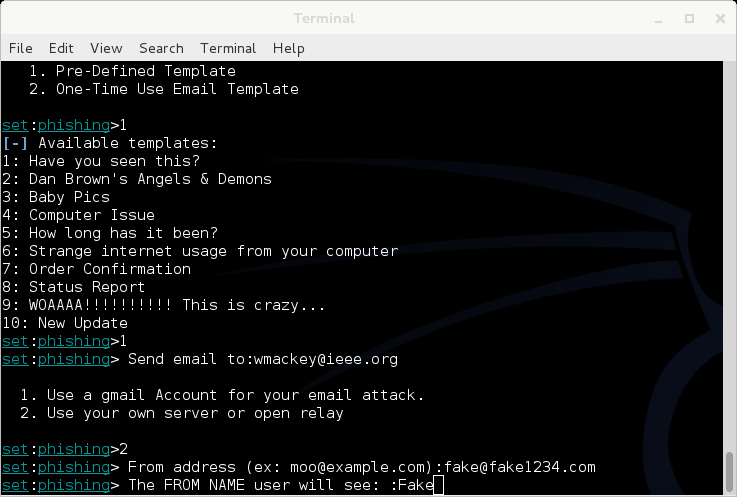 29
Walk Through of Attack
Enter Mail server information (Consolidated)
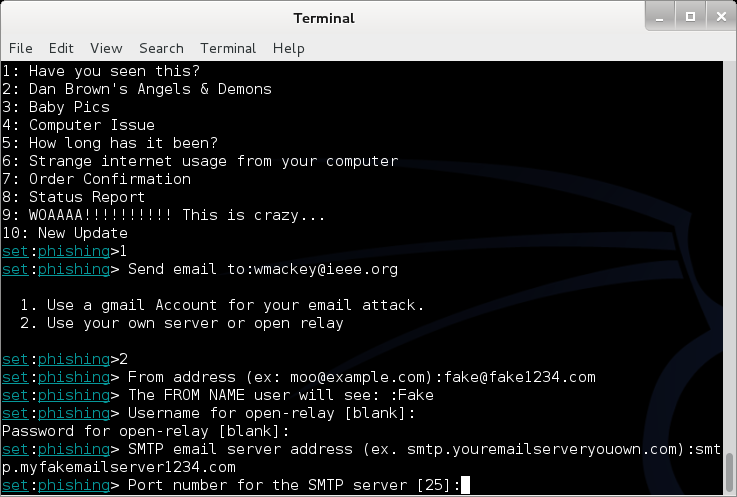 30
Walk Through of Attack
Launch Metasploit and setup listener
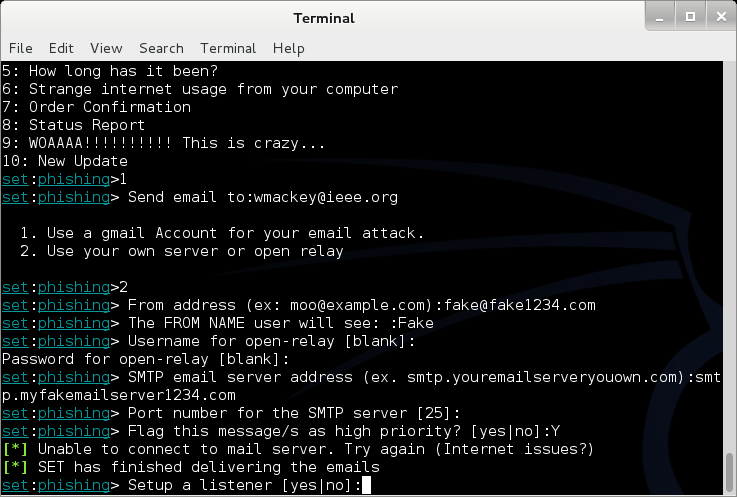 31
Walk Through of Attack
Will look like this for a bit
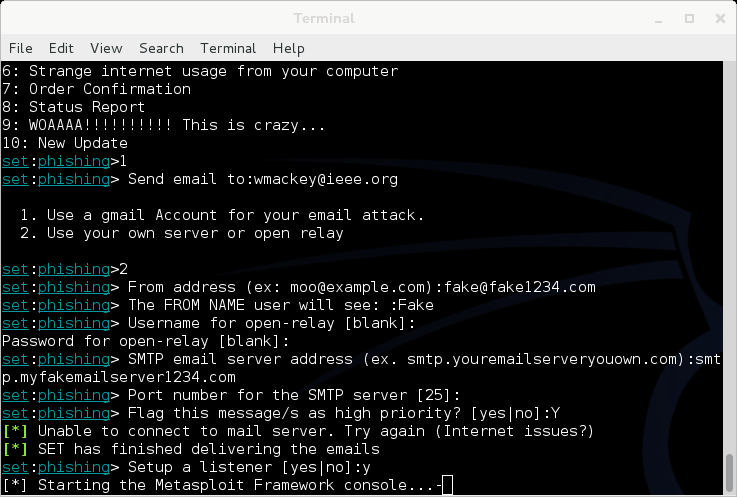 32
Walk Through of Attack
Eventually
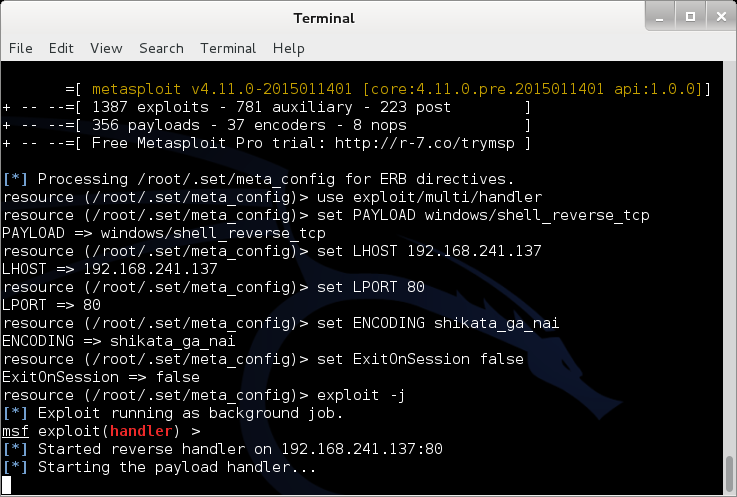 33
Walk Through of Attack
At this point, Metasploit is listening for the packet coming from your victim once the attempt to open the attachment
34
Other Choices
You could clone a web site and set up your own copy hosting malicious attacks
You could clone a web site and just harvest credentials from unsuspecting visitors
You could use the mass e-mailer to “invite” victims to visit your freshly cloned site
You could build a link that shows a legitimate url when the mouse hovers over the link, but replaces the page with yours once clicked
MIS 5212.001
35
Fast-Track
If you have the  Metasploit book, you may see reference to a separate tool called Fast-Track
Fast-Track was rolled in to SET under “Fast-Track Penetration Testing “
MIS 5212.001
36
Wrapping Up SET
Be careful.  You could easily escape the boundary of your test systems
I covered this area so you would see what was available and how it interfaces to Metasploit
MIS 5212.001
37
Karmetasploit
The Basics
Metasploit’s implementation of basic wireless attacks
Require installation of a DHCP server
Require update of Metasploit to include the Karma exploits – They are not installed in the default
Once set up you can launch your own fake AP serving up a wireless connection that responds to any request to connect
We will cover this in more detail in the last section of the course when we talk about wireless in detail
MIS 5212.001
38
Next Week
Building Modules in Metasploit
Creating Exploits
Porting Exploits
Scripting
Simulating Penetration Testing
MIS 5212.001
39
Questions
?
MIS 5212.001
40